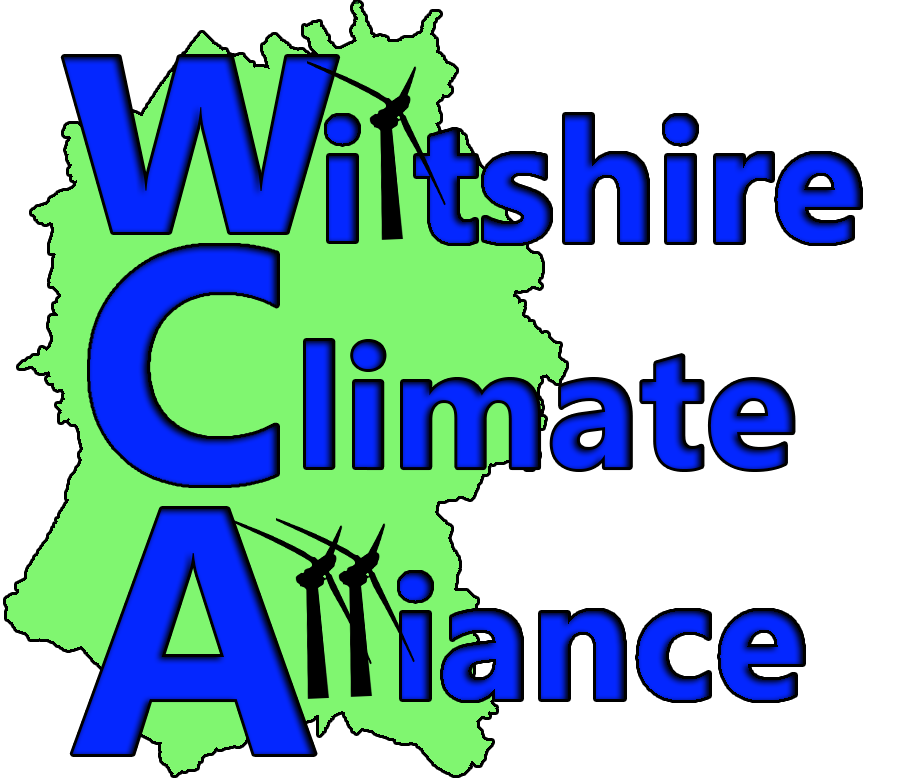 Young People’s WORKSHOP 12th NovemberRecommendations
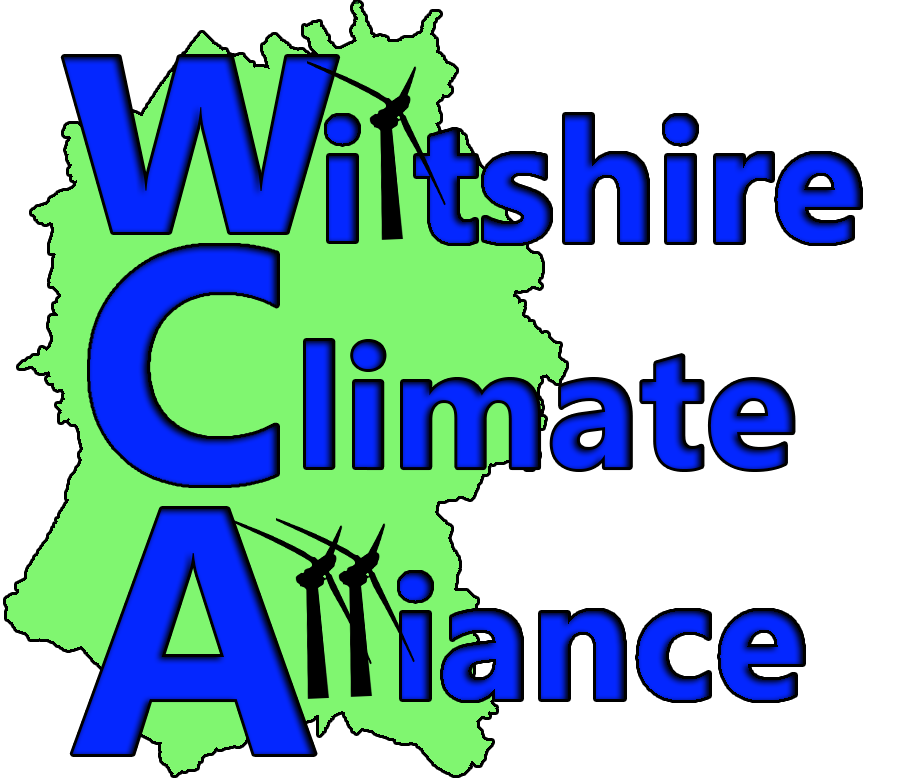 Young People’s RECOVERY PLAN WORKSHOP
Thursday 12th November 2020
A Bit about the WCA
Formed just 9 months ago. 
Brought together about 30 environmental groups from across Wilts
We now have over 250 members – (45 are under 25)
Stronger Together to bring about positive change.
We have a variety of topic groups – (energy, transport, land-use Etc)
Website has loads of useful information and videos 
Monthly members meetings
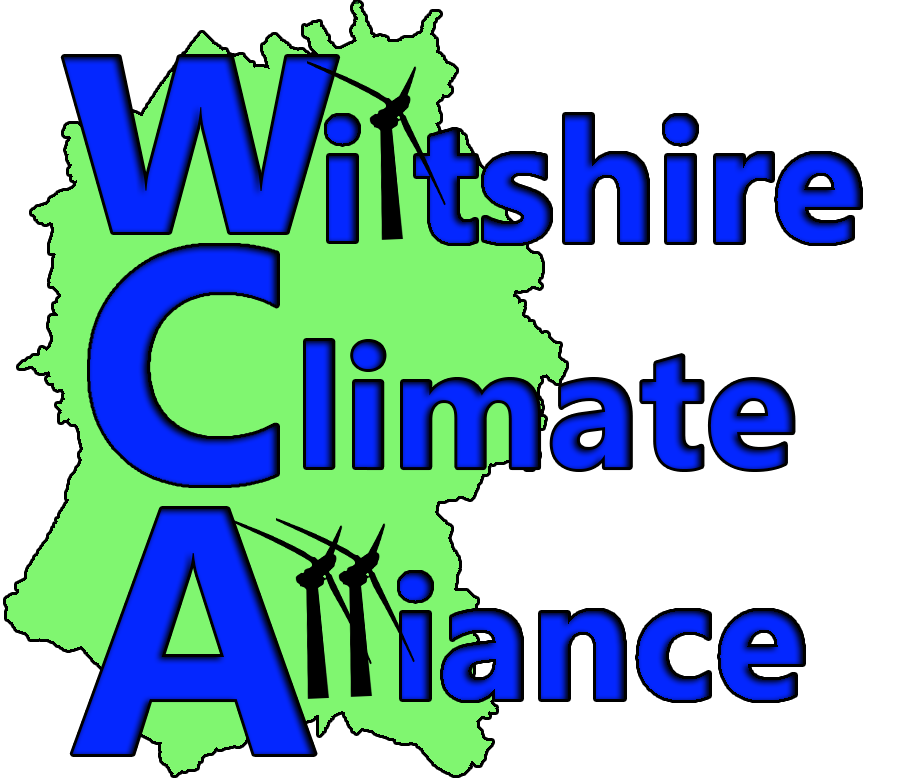 Young People’s RECOVERY PLAN WORKSHOP
Who & How
Attended by 40 people
25 young people attended 
Wide spread of ages (5 under 11 with parents)
2 Councillors including Deputy Leader
Six subjects discussed breakout rooms
Feedback and Q&A at the end
Chat function was also used to capture thoughts & Ideas
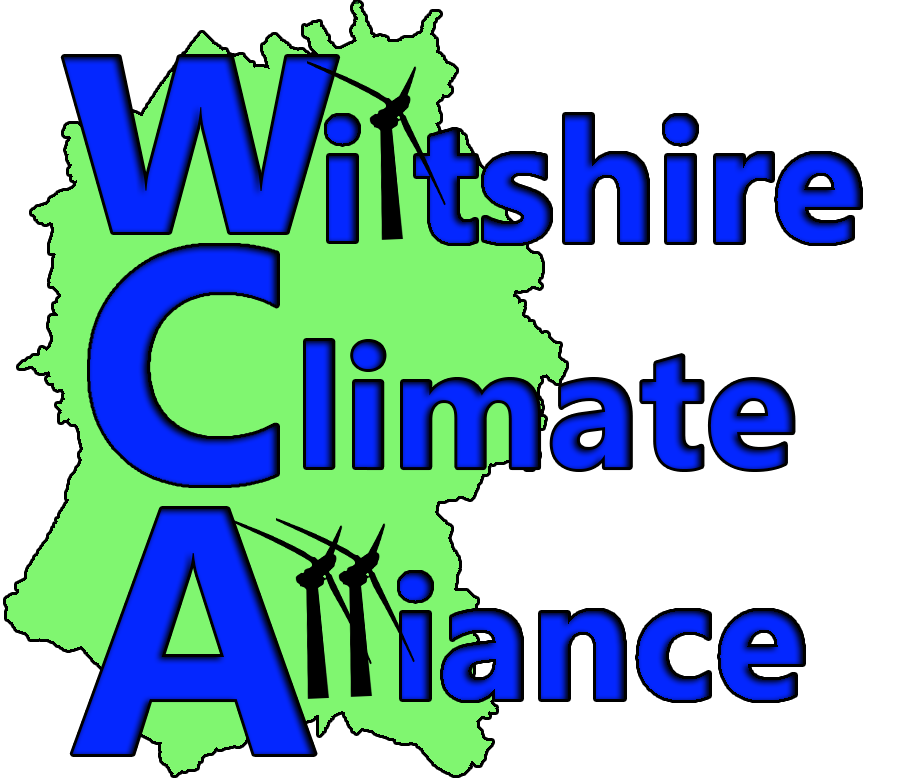 Young People’s RECOVERY PLAN WORKSHOP
Thursday 12th November 2020
Themes & Topics
Biodiversity
Waste
Sustainable Fashion 
Food production & distribution
Energy Production 
How to bring about change
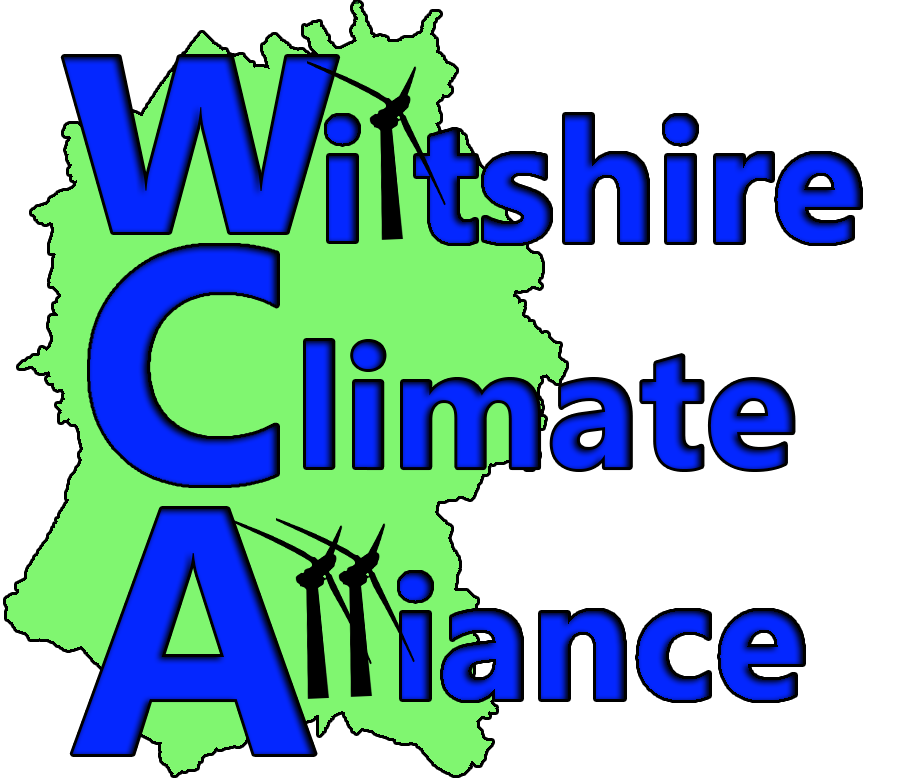 RECOVERY PLAN WORKSHOP
Breakout Room Questions
What are the Biggest Opportunities for addressing Climate Change in this subject area?
What would you like Wiltshire Council To do?
How can The WCA membership as groups and individuals contribute to a green recovery plan?
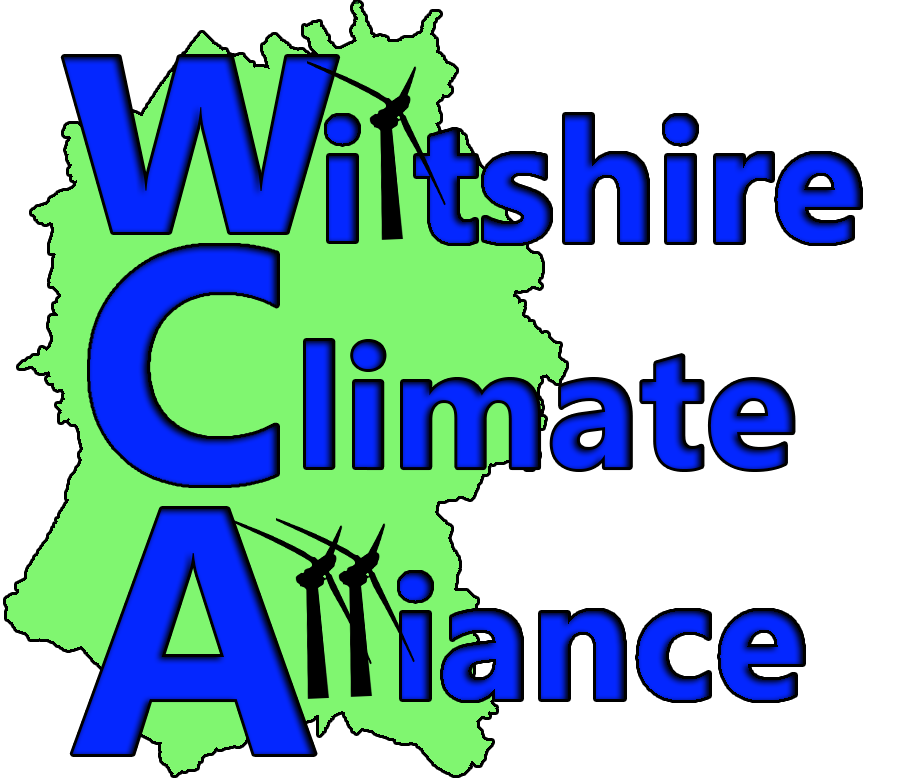 Young People’s RECOVERY PLAN WORKSHOP
Thursday 12th November 2020
Biodiversity
Biggest Opportunities;
More Wildflower Planting.
More Wildflower Verges.
More tree planting.
Work with farmers to improve biodiversity & reduce pesticide use.
Work with schools/youth groups to build bug hotels, bird houses, hedgehog houses.
Monitoring of trees and green spaces to facilitate increases on tree cover.

What would you like WC to do?
Stop releasing Carbon.
Stop using pesticides (Cllr Clewer seconded a motion NOT to ban Glyphosate in the February Full Council Meeting). 
Stop developments on land with good biodiversity.
Sustainable Warminster have had issues with getting permission for tree planting in Portway;  
The new Environmental Bill states that developments must show a "net gain" in biodiversity.

What WC are doing;
Verges being cut less frequently
Drafting a woodland & tree planting strategy to ensure they have the right trees in the right places - working with the Woodland Trust on this. Due to be available next year.
Ecology Team are working on assessing the Natural Capital.
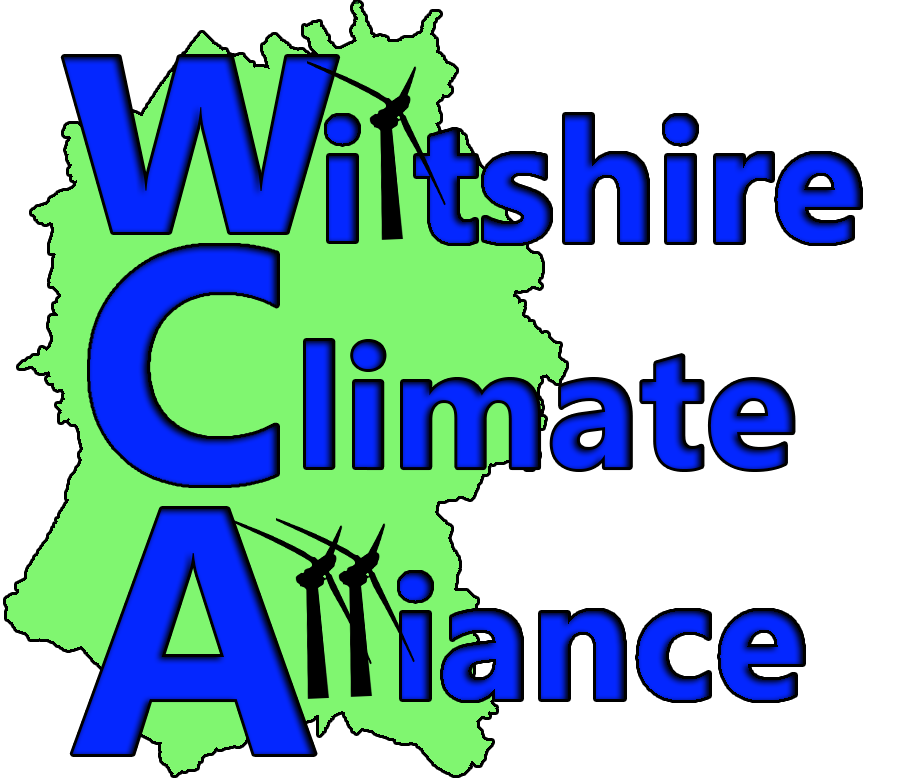 Young People’s RECOVERY PLAN WORKSHOP
Thursday 12th November 2020
Biodiversity
What can WCA & members do?
Join the Land Use Group; working with WC on verges & farmers; https://www.wiltshireclimatealliance.org.uk/land-use-topic-group
Improve the areas around us; RSB has some good activities; https://www.rspb.org.uk/get-involved/activities/give-nature-a-home-in-your-garden/
Work on linking up wildlife areas, such as Buglife's B-Lines project; https://www.buglife.org.uk/our-work/b-lines/
Look at working with youth groups such as Scouts; https://www.scouts.org.uk/groups/?loc=wiltshire&page=2
Other groups to work with - ARK (Action for the River Kent) http://www.riverkennet.org/about-the-river/stonebridgeprojects

Individual Actions;
Stop Cutting grass and tidying our gardens
Look to provide all year round food for bees
Make a pond, taking care that there are shallow exits for insects, and hedgehogs!
WC Actions;
WC to confirm how much pesticide is used.
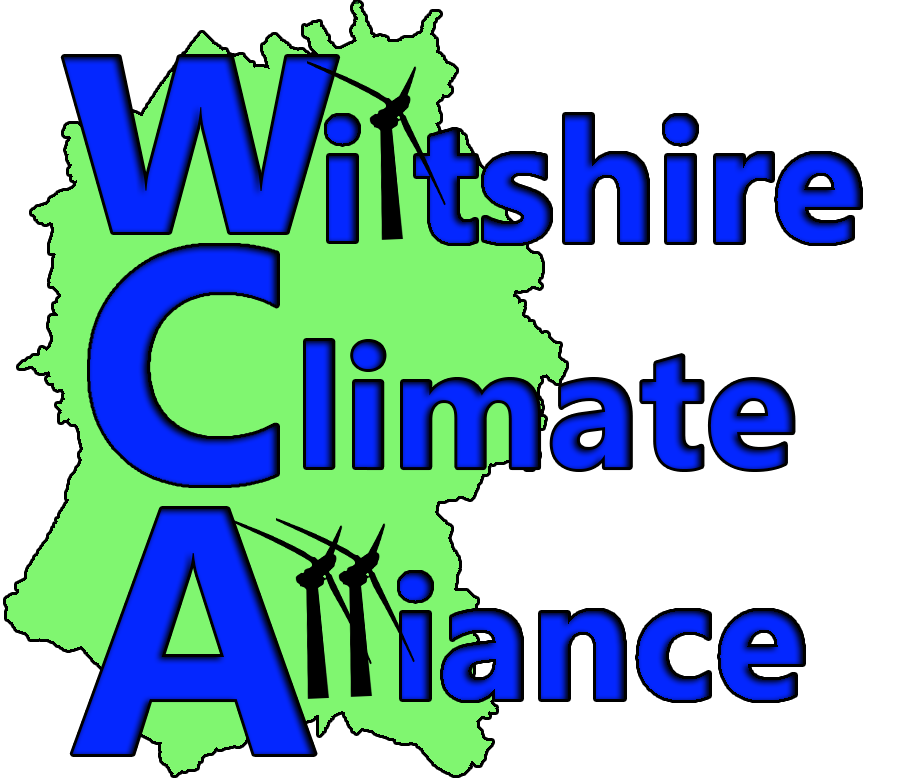 Young People’s RECOVERY PLAN WORKSHOP
Thursday 12th November 2020
Sustainable Fashion
What are the opportunities?
Highlight the issues – production materials, manufacture, transport, storage of fashion items is very carbon intensive – imported carbon (figures?)
Consumer power – consumers can and should influence what is available through their purchasing – do they have the knowledge and the right information?
Buy local – chance to re-invigorate high streets through retail
Reduce, reuse, recycle – chance to lower consumption, reduce landfill, lower carbon emissions
Small / medium business – currently seems to be lack of local reuse opportunities, possible for businesses to develop around new economy 
Downsides - currently clothes are very cheap, disposable, not recyclable; driven by large on-line concerns or vast stores (Primark). Lockdown has probably increased spending on cheap on-line clothes. Habits will be difficult to change.
Education through schools
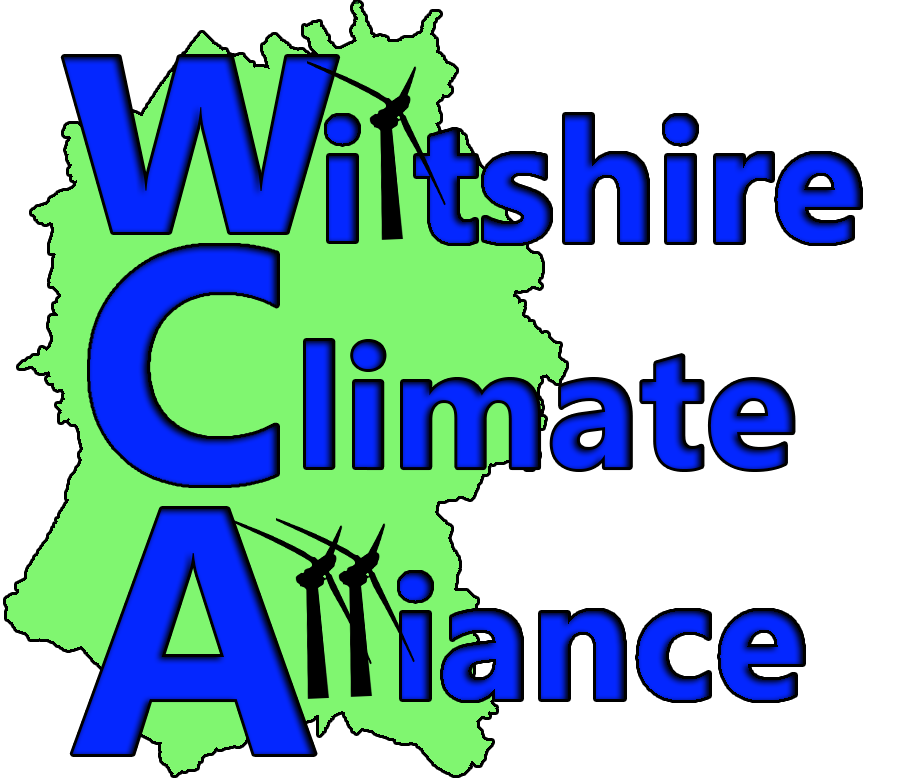 Young People’s RECOVERY PLAN WORKSHOP
Thursday 12th November 2020
Sustainable Fashion
What can the council do?

Information – in terms of the wider issue about sustainable fashion – could have a guide to sustainable living (with a section on fashion) on the website as well as a position statement
Support the local ‘fashion’ economy – use broader initiatives e.g. encourage local currency (Lewes  – money spent locally stays local); invest in high street; start-ups funds or reduced rates for new independent businesses (less travel, less carbon); directories; branding (Wealth of Wiltshire); promotion; local craft markets (e.g. where people sell upcycled clothes/goods) especially at a time when people are struggling to afford shop rent 
Skills / education / talent – lack of skills to repair and mend; lots of fashion graduates (where do they end up?); invest in talent
Recycling – lack of knowledge of how to recycle textiles and clothes
 
What can WCA do?

Bring people together – hold more events; disseminate information
Lobby – target campaigns to MPs to support local initiatives, business and high streets; carbon labelling
Communicate and raise awareness of the issues - create leaflets/posters; have a section on WCA website about ethical consumption
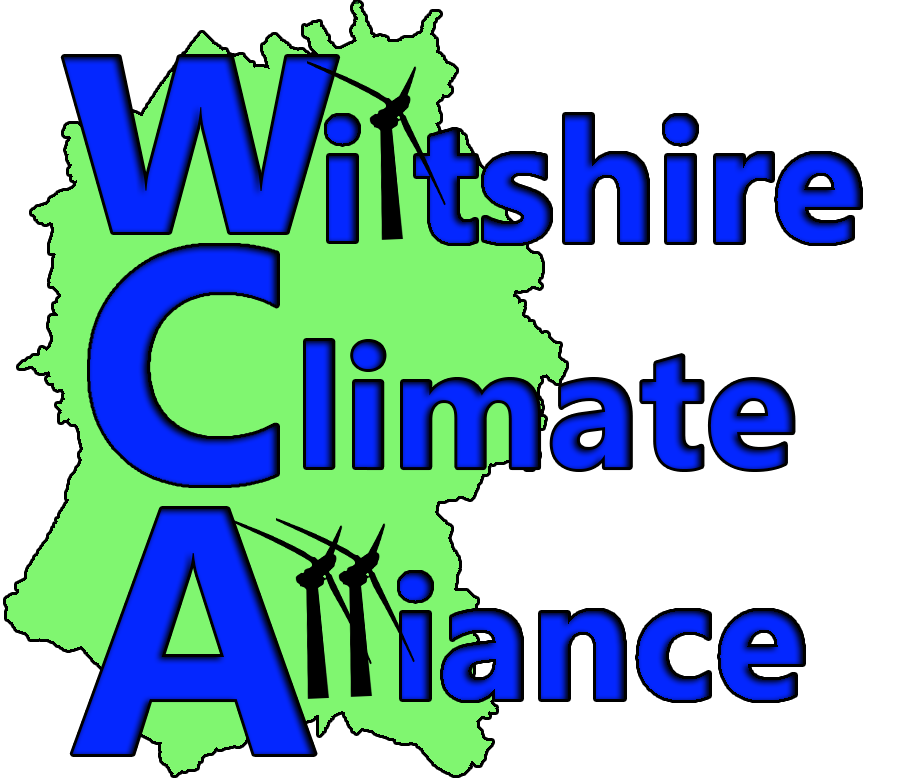 Young People’s RECOVERY PLAN WORKSHOP
Thursday 12th November 2020
WASTE
The headlines appeared to be:

1: INFORMATION: to raise awareness and help folks make better choices (This is the big opportunity)

2: EDUCATION: to help young people lead the way

3: SIMPLE, PRACTICAL CHANGES: to increase recycling and reduce waste
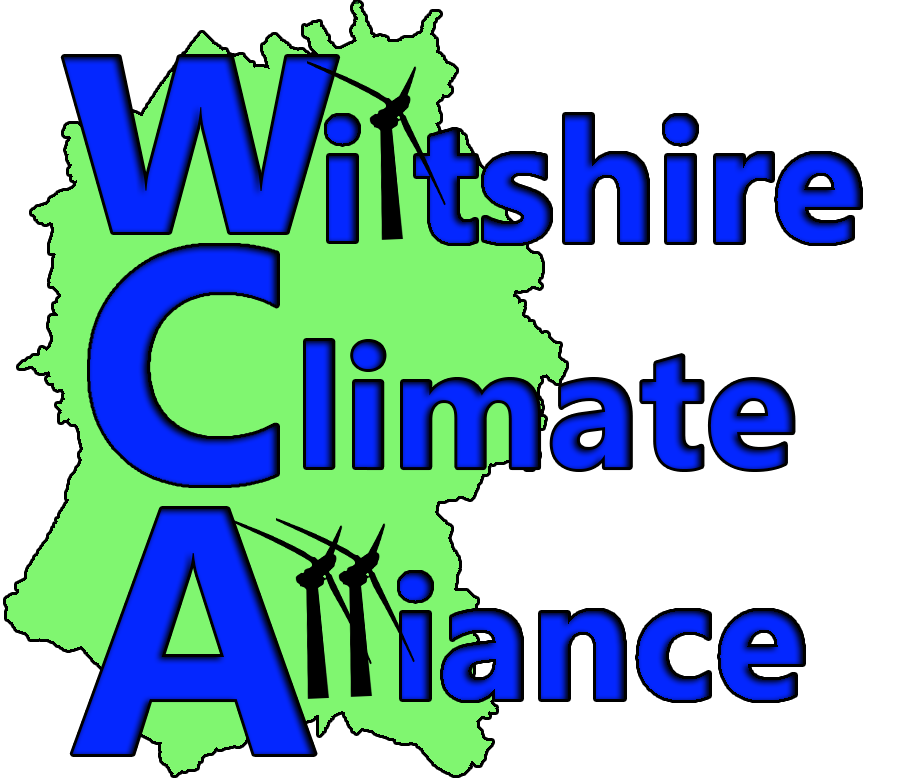 Young People’s RECOVERY PLAN WORKSHOP
Thursday 12th November 2020
WASTE
1: INFORMATION

*  More advertising / posters / Wiltshire Council website to raise awareness about waste (especially at points of waste production, such as supermarkets and takeaways)
* Wiltshire Council to include a 'waste rating' alongside the cafe / restaurant 'hygiene rating'.

* School recycling bins to have more information (what goes in which bin, and why it is important)

* Develop waste / recycling directories (especially for businesses) as has been done in Corsham

* Why doesn't Google Maps (for example) show all recycling / waste facilities more clearly? Currently have to expand the maps quite a way before the recycling centres show up: consumerism and consumption appears to be more important than reducing waste.
Wiltshire Council to lead on this!
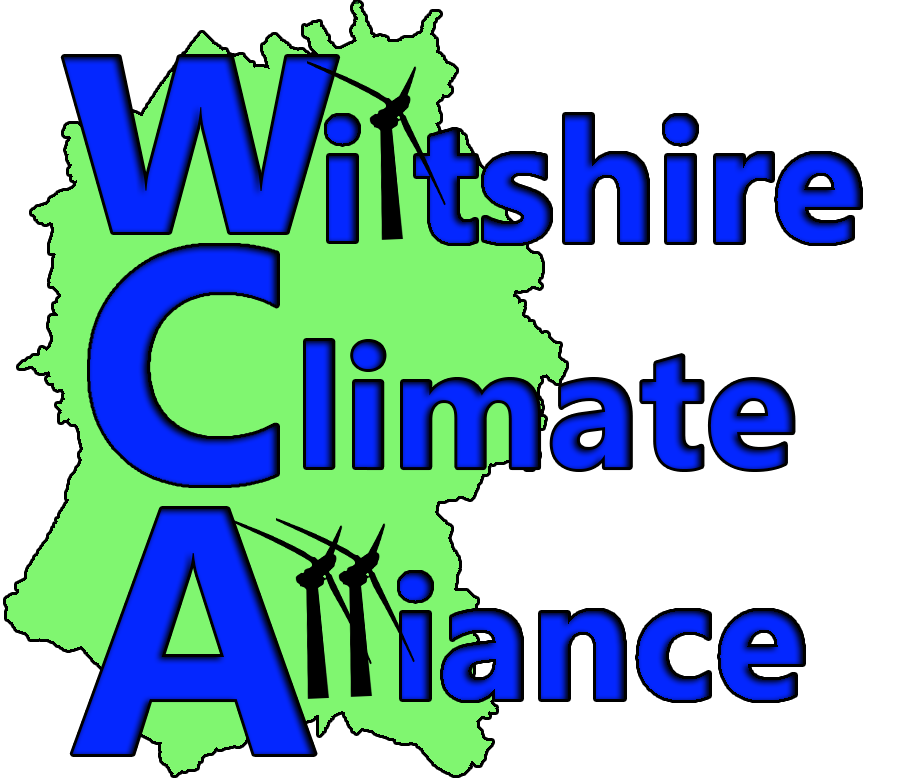 Young People’s RECOVERY PLAN WORKSHOP
Thursday 12th November 2020
WASTE
2: EDUCATION
* Teach young children the value of cooking and avoiding food waste

* Simple changes to the curriculum could allow waste reduction to be covered in a range of subjects. 
(For example, rather than teaching children how to 'cross stitch', teach them how to sew and repair socks and T shirts) 


3: SIMPLE, PRACTICAL CHANGES

* Wiltshire Council to lead the way with encouraging the use of recyclable coffee cups

* More water fountains (pedal or sensor operated)

* Maps and info about recycling (as above)

*Encourage the use of recyclable materials (e.g. bottles). This could lead to a higher 'waste rating' score.
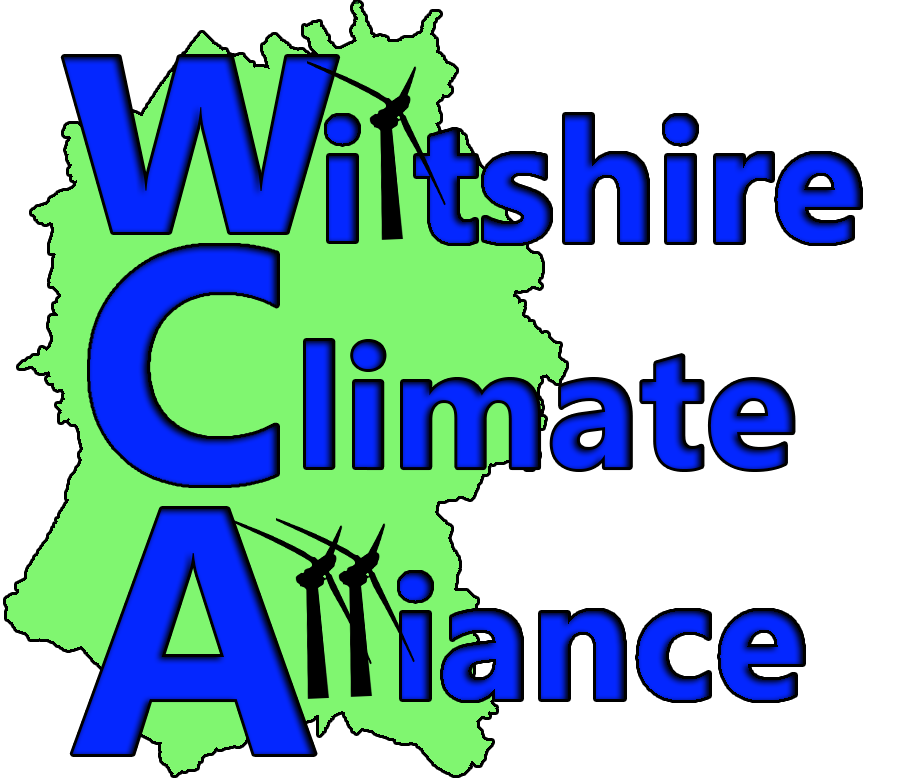 Young People’s RECOVERY PLAN WORKSHOP
Thursday 12th November 2020
Food
There needs to be a change on food wrapping, moving away from single use plastics and towards recyclable, reusable packaging - there are sorting implications for this through the recycling centres but more action to reduce waste and make it clear to people what could or couldn't be recycled would be beneficial
Targeting particular supermarkets could be one way forward

There was a feeling that local shops, independent outlets like farm shops could be used more and people encouraged to use them, as well as to buy local, seasonal and organic food

Education needs to be a big part of this and it was suggested that the council could help with this as well as helping to promote local Wiltshire businesses

The idea of a 'green tick' system came up that maybe the council could endorse - it could run a bit like a hygiene scoring system - more ticks you get - the more environmentally friendly your food is

Local grower markets could be encouraged and supported by the council
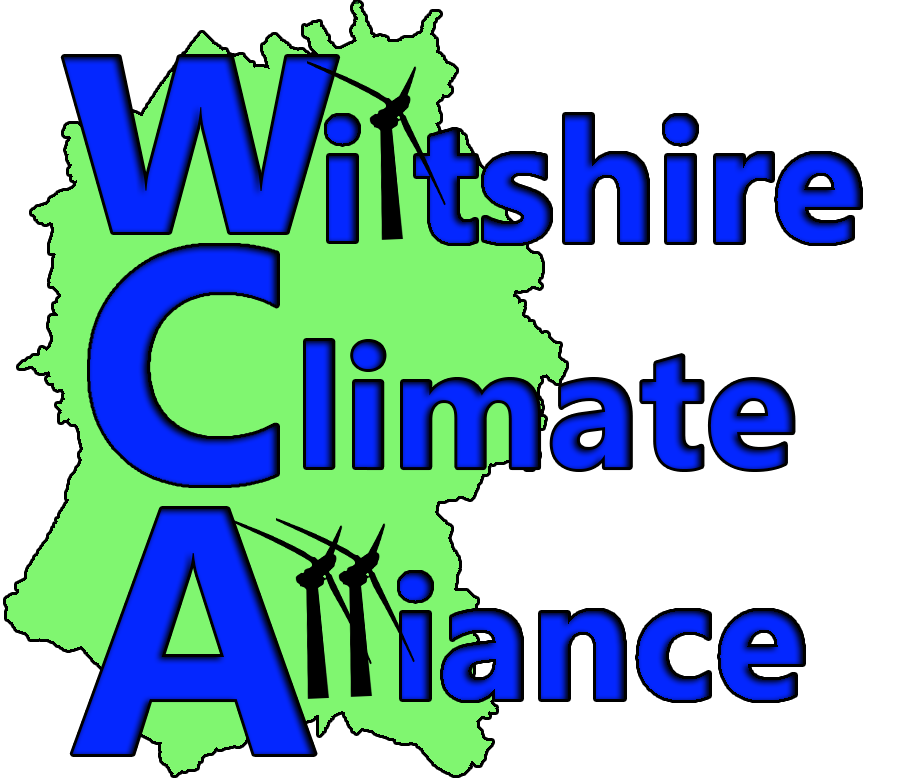 Young People’s RECOVERY PLAN WORKSHOP
Thursday 12th November 2020
Energy
Leafletting homes for direct messaging on gas replacement, greener energy, LEDs
Have a programme of reductions over time, say 20% in next 2 years for everyone. To be measured somehow
Know what energy we need and have extended targets for renewable energy in the County.
What about wind and water energy? These other technologies need to be pushed further.
If heat pumps have recommendations and be prepared to ask searching questions of supplier. Help needed on standard questions. Consider  issuing leaflets to households.
Council to install solar on all properties and possibly wind in bigger property (land area)
More solar support for schools- Advice needed how to do that? WCA to help advise?
Do tours of schools and colleges to give talks on why and how to deal with climate change. Who to do?
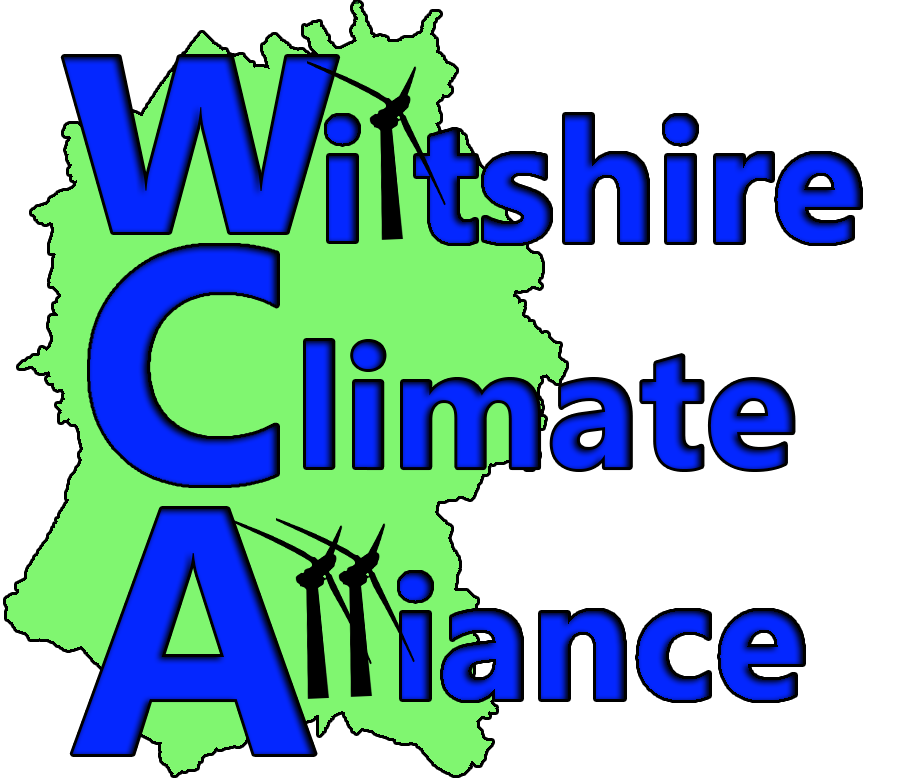 Young People’s RECOVERY PLAN WORKSHOP
Thursday 12th November 2020
How to bring about change
QUESTION 1 - WHAT IS THE BIGGEST OPPORTUNITY TO ADDRESS CLIMATE CHANGE IN THIS TOPIC?

Use Covid-19 as the catalyst to initiate the changes we need to see

Use the lockdowns as an opportunity for LEARNING - build on what we know and extend our knowledge

The experience of working from home - let’s learn the key lessons about what is good and not so good about WFH

Young people are engaged with politics. Now is a big opportunity to listen to young people and integrate their thoughts into policy decisions.

Youth Council Networks (?)

School children to initiate eco clubs and committees in their schools - put pressure on the adults to help them make the school more eco friendly, e.g. solar panels
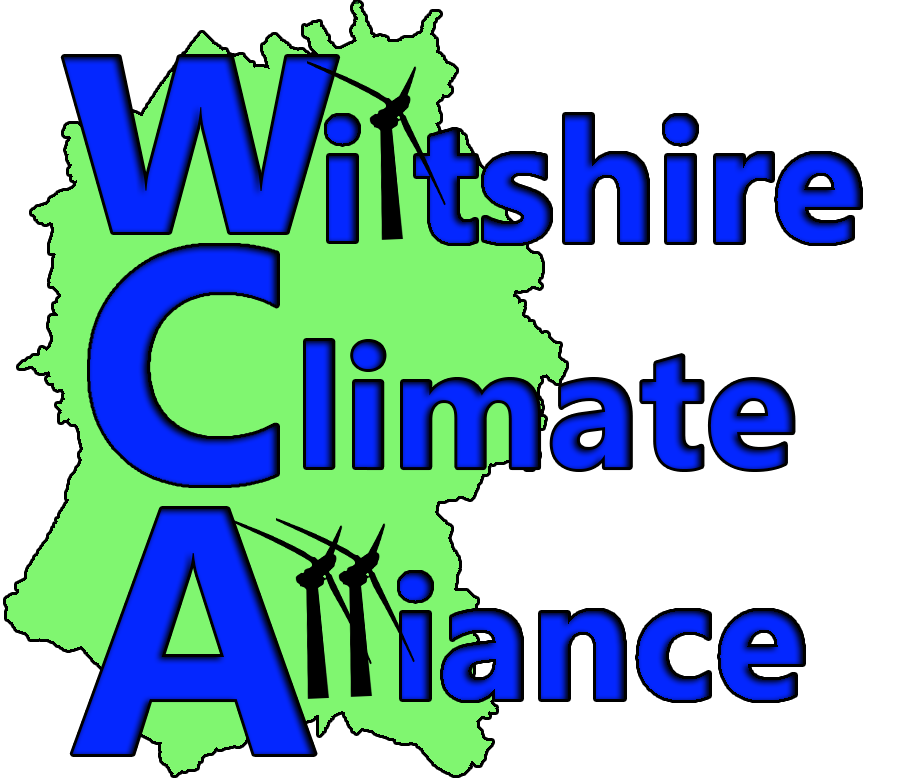 Young People’s RECOVERY PLAN WORKSHOP
Thursday 12th November 2020
How to bring about change
QUESTION 2 - WHAT DO YOU WANT WILTSHIRE COUNCIL TO DO?

Extend the numbers and locations of EV charging points

Communicate the seriousness of the crisis with residents - get the truth ‘out there’

Listen to the views of young people - seek out and capitalise on the CHANNELS OF COMMUNICATIONS FOR YOUNG PEOPLE

Hear young people’s voices - let them know they are being heard - helping them to get their views heard

We heard from RC how the petitions process can work at the local level - get 5,000 signatures and the Cabinet have to debate it. Less signatures needed for the issue to be heard at Area Board Meetings

Help young people to access the Area Board process - they are perceived as way too stuffy and boring to attract young people to participate

Provide funding for things like Repair Cafes that will contribute to reducing emissions and waste in the county
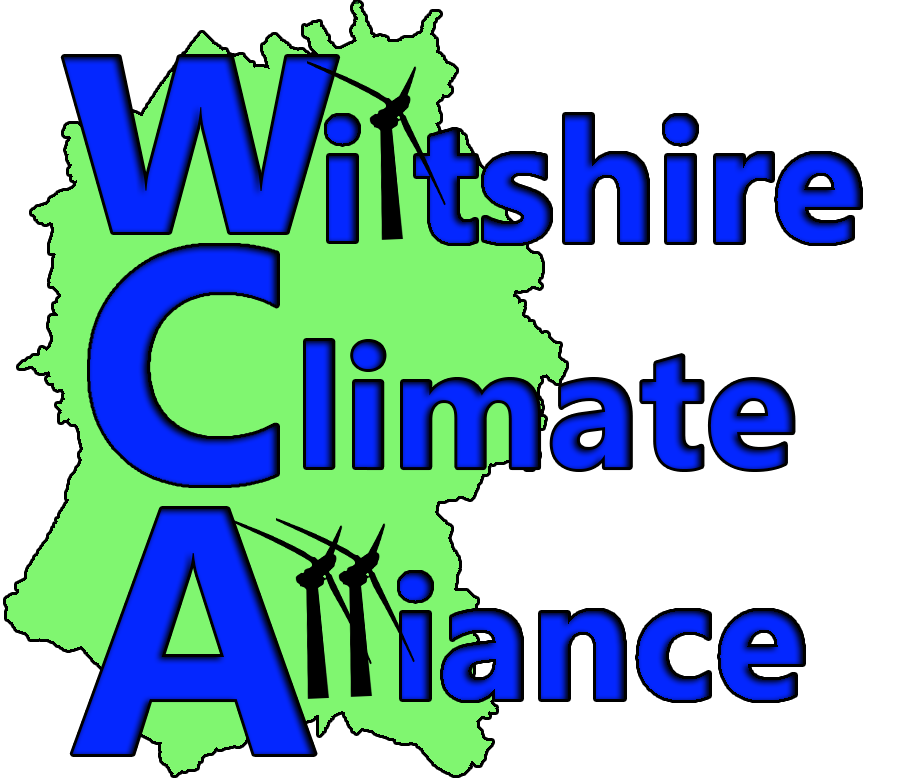 Young People’s RECOVERY PLAN WORKSHOP
Thursday 12th November 2020
How to bring about change
QUESTION 3 - WHAT CAN WE DO AS WCA MEMBERS?

Get MPs onto these workshops - young people who have tried to communicate with their MPs have received condescending responses from them - this is unacceptable

DEVELOP AN ACTION TOOL BOX FOR YOUNG PEOPLE - to help them engage politically at national and local levels. Help to get their voices heard.

Keep the dialogue going - receive and act on feedback from young people
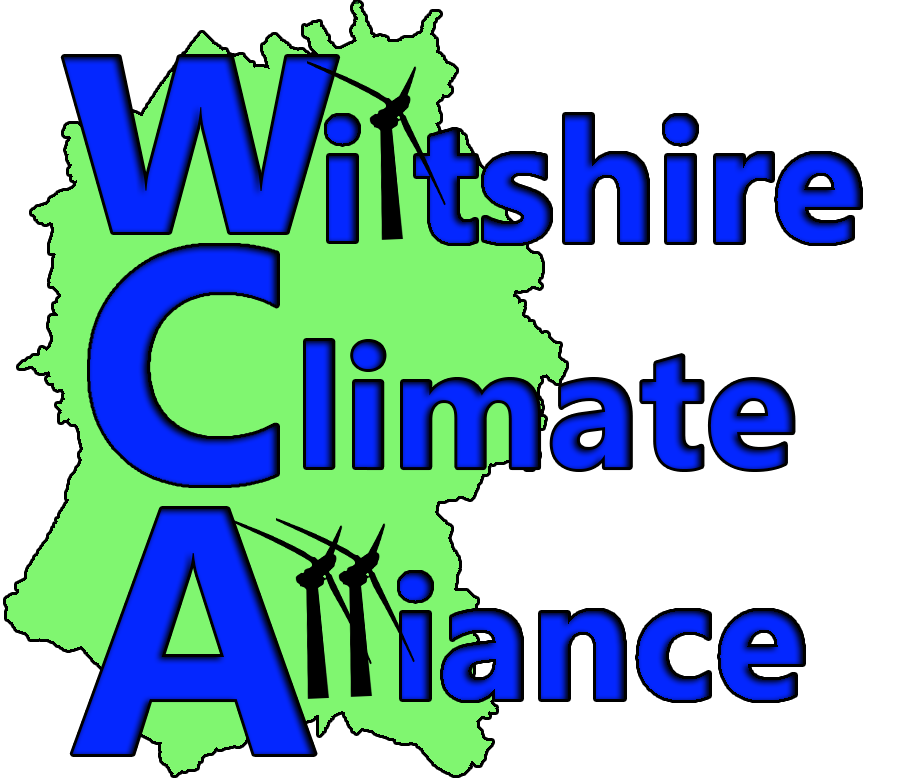 RECOVERY PLAN WORKSHOP
Thank You Everybody